IP
(slides derived from past EE122 sections)
(multi-homing slides taken from Nick Feamster)
Today
IP Addressing (Q0, Q1)
	- multi-homing
IP Header (Q2)
IP Fragmentation (Q3)
IP Addressing
1.2.3.0

0000 0001 . 0000 0010 . 0000 0011 . 0000 0000
1.2.3.0 / 24

0000 0001 . 0000 0010 . 0000 0011 . 0000 0000
Network Portion
Host Portion
[Speaker Notes: Why is CIDR necessary?

-Prevent address exhaustion
-Smaller routing tables]
10.192.128.0 / 18

0000 1010 . 1100 0000 . 1000 0000 . 0000 0000
Network Portion
Host Portion
Q0
192.168.0.0 / 13

1100 0000 . 1010 1000 . 0000 0000 . 0000 0000
Network Portion
Host Portion
Q0
1100 0000 . 1010 1000 . 0000 0000 . 0000 0000
1111 1111 . 1111 1000 . 0000 0000 . 0000 0000

Subnet Mask
255.248.0.0
Q0
Smallest Address
1100 0000 . 1010 1000 . 0000 0000 . 0000 0000

Largest Address
1100 0000 . 1010 1111 . 1111 1111 . 1111 1111

Address Range
192.168.0.0  192.175.255.255
Q0
192.168.0.0 / 13
123.100.0.5
192.128.69.5
192.168.244.8
192.175.100.0
192.176.3.4
First quad does not match
Second quad is less than the minimum
Match!
Match!
Second quad is greater than the maximum
[Speaker Notes: (testAddress & mask) == address in Table? Match]
Q1
EECS
CS
Berkeley.edu
Math
123.100.128.0/18
Chemistry
123.100.0.0/18
Q1a
Smallest Address
01111011 . 01100100 . 1000 0000 . 0000 0000

Largest Address
01111011 . 01100100 . 1011 1111 . 1111 1111

Address Range
123.100.128.0  123.100.191.255

214 addresses
[Speaker Notes: 32 – 18 = 14]
Q1b
123.100.192.0/18

0111 1011 . 0110 0100 . 1100 0000 . 0000 0000

0111 1011 . 0110 0100 . 1100 0000 . 0000 0000
0111 1011 . 0110 0100 . 1110 0000 . 0000 0000

123.100.192.0/19
123.100.224.0/19
Q1c
123.100.192.0/18
123.100.128.0/18
123.100.0.0/18

123.100.0.0/16
0111 1011 . 0110 0100 . 1100 0000 . 0000 0000
0111 1011 . 0110 0100 . 1000 0000 . 0000 0000
0111 1011 . 0110 0100 . 0000 0000 . 0000 0000

0111 1011 . 0110 0100 . 0000 0000 . 0000 0000
Q1d
25 < 50 < 26

Need at least 6 bits for host portion  /26
Well, easy. Just assign 123.100.0.0/26

Problem?

123.100.0.0/26 is part of 123.100.0.0/18!
This takes a chunk out of Chemistry’s address space.
Q1d
So, what’s left?





Allocate from this chunk
123.100.64.0/26
123.100.192.0/18
123.100.128.0/18
123.100.0.0/18
123.100.64.0/18
0111 1011 . 0110 0100 . 1100 0000 . 0000 0000
0111 1011 . 0110 0100 . 1000 0000 . 0000 0000
0111 1011 . 0110 0100 . 0000 0000 . 0000 0000
0111 1011 . 0110 0100 . 0100 0000 . 0000 0000
What is Multihoming?
The use of redundant network links for the purposes of external connectivity

Can be achieved at many layers of the protocol stack and many places in the network
Multiple network interfaces in a PC
An ISP with multiple upstream interfaces

Can refer to having multiple connections to
The same ISP
Multiple ISPs
17
Why Multihome?
Availability
Performance
Cost
Interdomain traffic engineering: the process by which a multihomed network configures its network to achieve these goals
18
Availability
Maintain connectivity in the face of:
Physical connectivity problems (fiber cut, device failures, etc.)
Failures in upstream ISP
19
Performance
Use multiple network links at once to achieve higher throughput than just over a single link.
Allows incoming traffic to be load-balanced.
30% of traffic
70% of traffic
20
Problem with Multihoming
Routing table growth
Advertising prefix out multiple ISPs – can’t aggregate
Let’s take Q1e as an example!
21
Q1e
EECS
CS
Berkeley.edu
Math
Mathematical Floriology
123.100.128.0/18
Chemistry
Floriology
123.100.64.0/29
123.100.64.0/26
123.100.0.0/18
IP Header
Q2
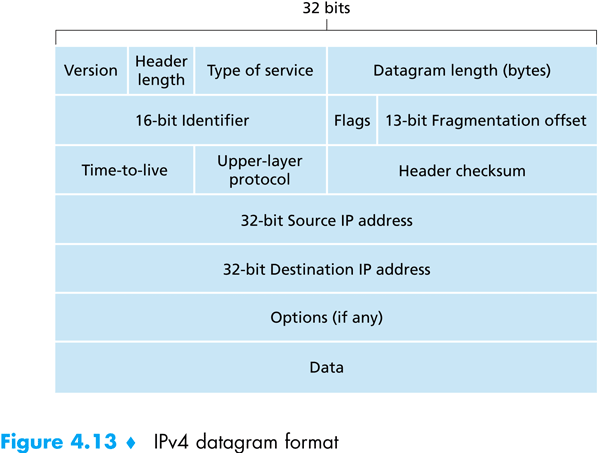 Q2
TTL, checksum

Packet will loop forever (TTL never decremented)

Routers by other vendors will drop your packets!

If there are options, your router will read a bogus address
Fragmentation
Fragmentation Fields
Identifier: which fragments belong together
Flags:
Reserved: ignore
DF: don’t fragment
MF: more fragments coming
Offset: portion of datagram this fragment contains
in 8-byte units 
What if fragments arrive out of order?
Isn’t MF meaningless?
Doesn’t the data get out of order?
Header
Length
5
Version
4
Type of Service
0
Total Length: 4000
R/D/M
0/0/0
Fragment Offset: 0
Identification: 56273
Protocol
6
TTL
127
Checksum: 44019
Source Address: 1.2.3.4
Destination Address: 3.4.5.6
IP Header
Why This Works
Fragment without MF set (last fragment)
Tells host which are the last bits in datagram

All other fragments fill in holes in datagram

Can tell when holes are filled, regardless of order
Example of Fragmentation
4000 byte packet, but Maximum Transmission Unit (MTU) is 1500 bytes
Header
Length
5
Version
4
Type of Service
0
Total Length: 4000
R/D/M
0/0/0
Fragment Offset: 0
Identification: 56273
Protocol
6
TTL
127
Checksum: 44019
Source Address: 1.2.3.4
Destination Address: 3.4.5.6
(3980 more bytes of payload here)
20
1480
20
1200
20
1300
1500
1220
1320
Example of Fragmentation
Datagram split into 3 pieces
4000
20
3980
Example of Fragmentation
20
1480
First piece (many possibilities!)
1500
Header
Length
5
Version
4
Type of Service
0
Total Length: 1500
R/D/M
0/0/1
Fragment Offset: 0
Identification: 56273
Protocol
6
TTL
127
Checksum: xxx
Source Address: 1.2.3.4
Destination Address: 3.4.5.6
Example of Fragmentation
20
1200
Second piece. First 1480 bytes already covered, so offset = 1480 / 8 = 185
1220
Header
Length
5
Version
4
Type of Service
0
Total Length: 1220
R/D/M
0/0/1
Fragment Offset: 185
Identification: 56273
Protocol
6
TTL
127
Checksum: xxx
Source Address: 1.2.3.4
Destination Address: 3.4.5.6
Example of Fragmentation
20
1300
Third piece. First (1480+1200) = 2680 bytes already covered, so
Offset = 2680/ 8 = 335, and MF flag = 0
1320
Header
Length
5
Version
4
Type of Service
0
Total Length: 1320
R/D/M
0/0/0
Fragment Offset: 335
Identification: 56273
Protocol
6
TTL
127
Checksum: xxx
Source Address: 1.2.3.4
Destination Address: 3.4.5.6
Where Should Reassembly Occur?
Classic case of E2E principle

Must be done at ends
Fragments may take different paths

Imposes burden on network
Complicated reassembly algorithm
Must hold onto state

Little benefit, large cost for network reassembly
Q3
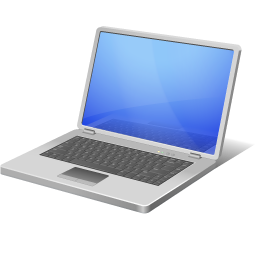 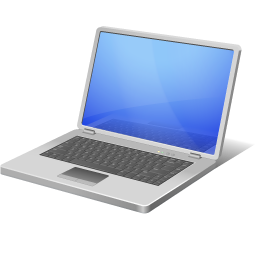 Link 1
Link 2
Link 3
MTU = 1000 bytes
MTU = 500 bytes
MTU = 300 bytes
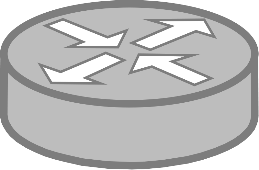 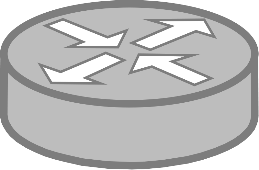 Router A
Router B
Host A
Host B
Q3a
20 bytes
580 bytes
480 bytes
100 bytes
Total length = 120 bytes
Flags = 000
Offset = 480/8 = 60
Total length = 500 bytes
Flags = 001
Offset = 0
Q3b
480 bytes
100 bytes
280 bytes
200 bytes
100 bytes
Total length = 300 bytes
Flags = 001
Offset = 0
Total length = 220 bytes
Flags = 001
Offset = 280/8 = 35
Total length = 120 bytes
Flags = 000
Offset = 60
Q3
c)   Packets can arrive out of order

d)   Offsets allow simple recursive fragmentation

f)   End-to-end argument! Fragmentation is time-consuming; doing it in the network slows down forwarding